Breaking the Uber Badge Ciphers
Kevin Hulin 
[MLF] Cryptok
cryptok@cryptok.space
28 July 2017 
Crypto and Privacy Village
Tool Download: https://cryptok.space/cpv
History: Defcon XX
Cipher featured on UBER badge was not part of the badge contest.

MLF Takes home an UBER badge from the badge contest

Cryptok spends his free time over the next 3 months trying to crack it.

Solved 11/18/2012 8:37PM
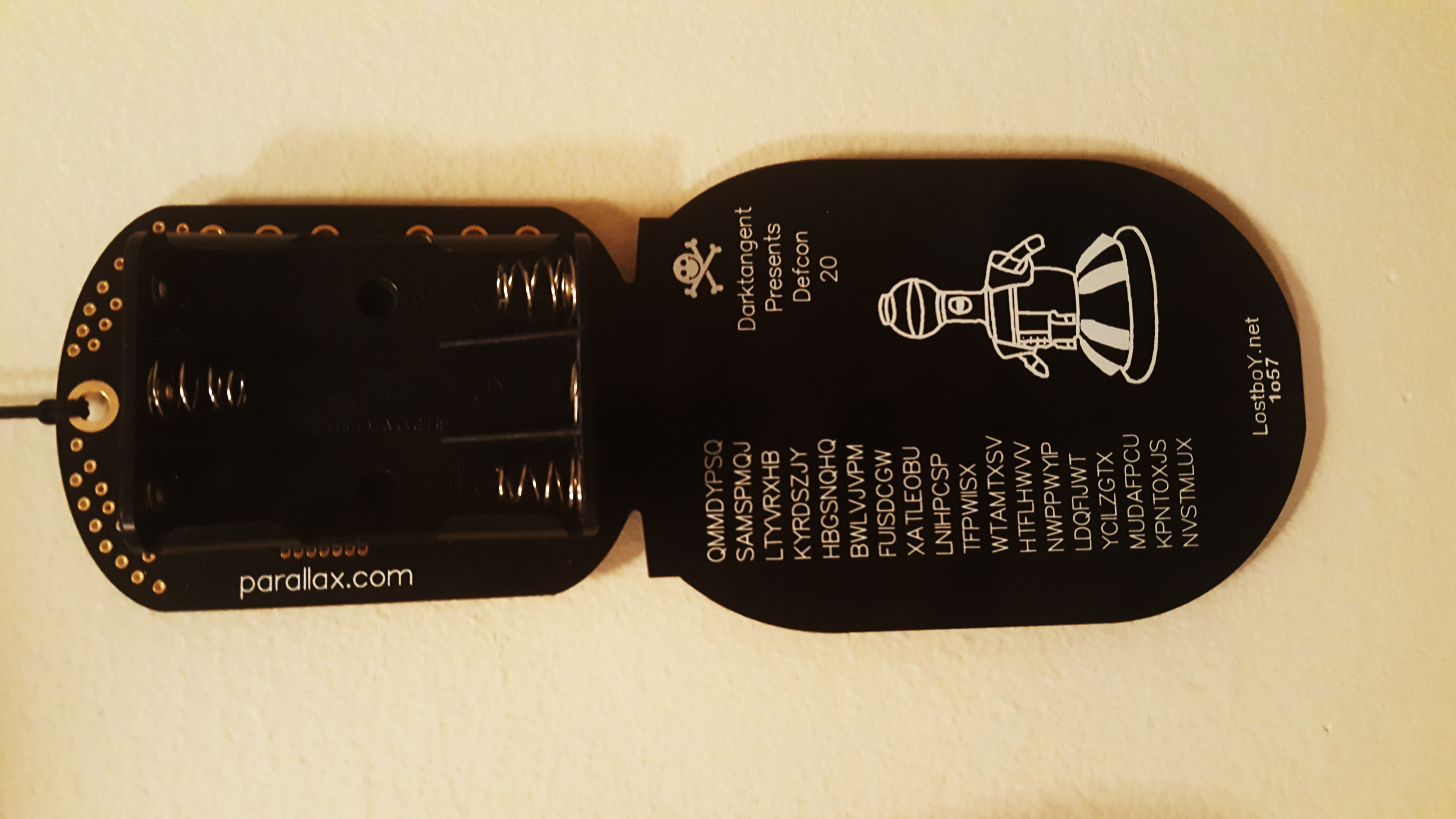 Theory
How might this work?
One Time Pad
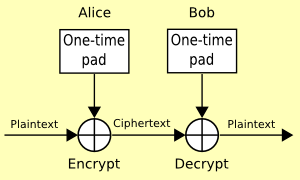 For Plaintext PT, Key K, and Ciphertext CT,
Define OTP: PT[i] + K[i] = CT[i]
	where ‘+’ is any invertible function and len(PT) = len(K) = len(CT)

OTP provides perfect secrecy  IF the key is random; Decryption is impossible without the key: 
	Given any ciphertext CT, it is trivial to derive a key that decrypts CT to any chosen equal-length plaintext.  Since there is no way to verify whether this decryption is correct, no information is leaked.
OTP = Impractical
Storage and protection of the key is unruly for any real applications.

Stream ciphers (e.g. RC4) attempt to emulate OTP by using PRNGs to approximate a random key.
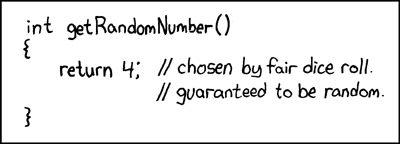 Image source: https://xkcd.com/221/
Running Key Cipher
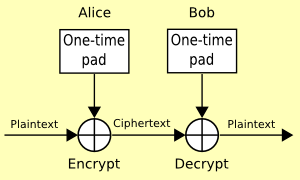 Algorithmically identical to OTP:
Define RKC: PT[i] + K[i] = CT[i]
	where ‘+’ is any invertible function and len(PT) = len(K) = len(CT)

However, the key is not random, but chosen as a stream from a pre-shared “key material”, e.g. a passage from a book

More practical: Correspondents only need to share keying material and a pointer for were to start (E.g. Leo Tolstoy’s War and Peace, Oxford World’s Classics, Nov. 10, 2010 Edition, Page 372, Word 37)

Penalty: This introduces a weakness – Unlike in OTP, in RKC an adversary can determine when a valid partial decryption has occurred based on intelligibility – E.g. Are both the key stream and decryption English?
Exploiting RKC for fun (and marginal profit)
Option 1: Identify the keying material and try every possible offset until something pops out. (Brute-force)
Requires possession of keying material (which should be kept secret)
Option 2: Test the cipher for the appearance of common words and phrases.  Attempt to fill in gaps by expanding PT and Key together (Cribbing)
Requires a word/phrase list to be compiled; will fail on no occurrences
Option 3: Use probabilistic analysis to identify the most likely possible solutions (Viterbi)
Requires knowledge of the underlying key and PT languages and construction of a probabilistic language model
Brute Force
def BruteForceRKC(CT,Corpus): 
	For each possible key material M in Corpus:
		For each possible starting index i in M:
		Test(CT,M[i:i+len(CT)])

This will produce A LOT of possible solutions [O(Number of characters in Corpus * Len(CT))] and key materials (e.g. novels) tend to be hundreds of thousands of characters long.
Reasonable if you have access to the key source (in digital form).
Cribbing
def CribRKC(CT,Wordlist):
	For each word W in Wordlist:
		For each possible starting index i in CT:
		Test(CT[i:i+len(W)],W)

Produces O(len(Wordlist) * len(CT)) outputs
Works well when long words appear in the Key or PT
Many “false positives” for shorter words (len(w) < 6)
Requires manual review
Very useful for running Known Plain-text (KPT) attacks against cipher
Viterbi – Basis of RKCCrack core algorithm
Two key components:
N-gram language model – Automation!
MPE implementation based on Viterbi – Make it go fast!
Language Models
Use language models to enable the computer to calculate the “English-ness” of a string of text 
You can rank your possible solutions!
Frequency Analysis
Intuitively, How often is the letter G followed by R?  G followed by C?
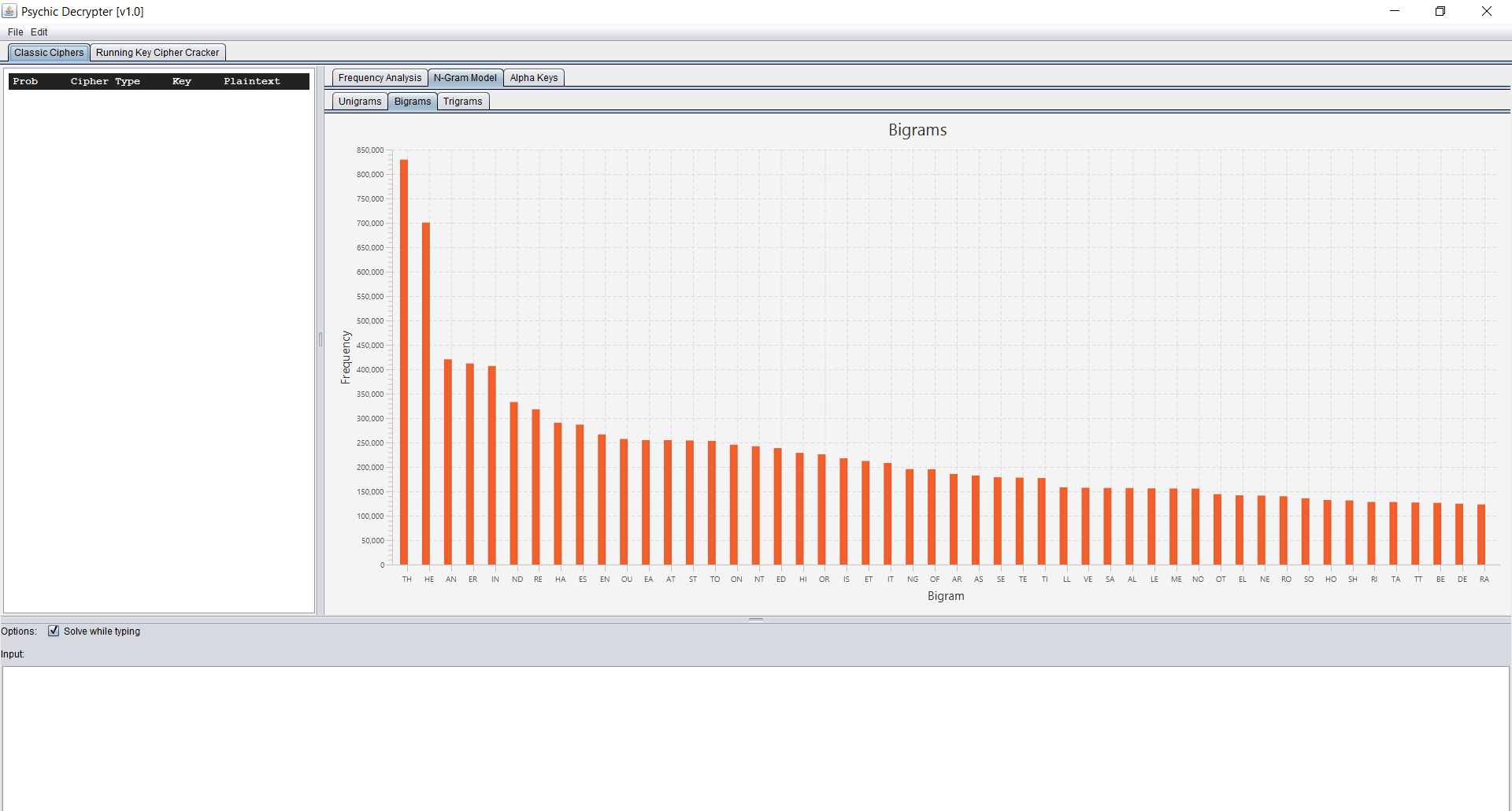 N-gram Language Model
Compute the probability of N characters appearing as a series within a stream of text (from a specific language)
The greater N becomes, the better this model is at detecting words and phrases! 
(Ex “This is a sample text” + “That has been encrypted” = “MOILPSSTEQCPRVVVI”)
N=2
THETHASHEDWINTHE + THESISAMANGHECOR
N=7
THISHAPPENSHESER + THATISDEADKINDRE
Bug report: Current released version of RKCC ignores Markov order setting (always uses order 6, based on 7-grams)
N-gram Language Model: 0-counts
Most Probable Explanation (MPE)
Noisy Channel Problem
Given a series of (noisy) observations, calculate the most probable series of events
Common in Natural Language Processing (autocorrect, speech-to-text, part-of-speech tagging, etc.)
In RKC, we treat the ciphertext as the noisy observation and attempt to recover the series of events that created it.
…
PT1 + K1
PT2 + K2
PT2 + K2
NOISY CHANNEL (e.g. Encryption Function)
CT1
CT2
CT2
Hidden Markov Model & Most Likely Explanation (MPE) calculation
This model is generically called a Hidden Markov Model
State transition probabilities are based on a hidden variable
Observable variables are probabilistically connected to hidden variables
Viterbi algorithm efficiently computes MPE using dynamic programming by iteratively calculating most probable substrings
…
PT1 + K1
PT2 + K2
PT2 + K2
Hidden States
CT1
CT2
CT2
Observed States
Viterbi Path calculation
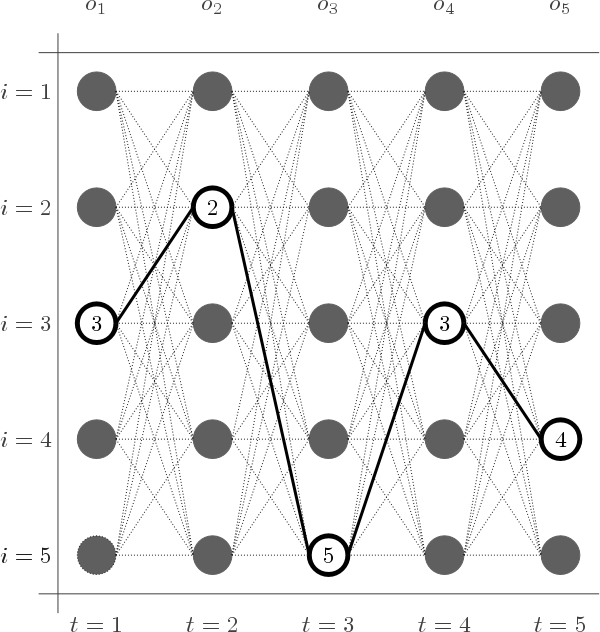 More details: https://en.wikipedia.org/wiki/Viterbi_algorithm
Implementation
… but does it work?
Frequency Tree
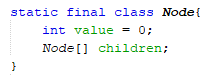 Minimalistic recursive tree data structure
Each node represents an observed sequence of letters and stores a count for times observed.
For English, number of nodes in a depth M tree will be O(26M) 
M = 6 requires on the order of 300M nodes
M = 7 would require ~8B.   This is what is used in RKCC, requires ~300MB stored.
M = 8 would require ~208B.
In reality, these trees are very sparse, reducing number of nodes by an order of magnitude
In a stream of 23M characters, observed 7M unique 8
Used to calculate probabilities:
P(“A”) = Node[“A”].value / Node[“”].value
P(“B”|”A”) = Node[“A”][“B”].value / Node[“A”].value
P(“F”|”ABCDE”) = Node[“A”][“B”][“C”][“D”][“E”][“F”].value /  Node[“A”][“B”][“C”][“D”][“E”].value
Tree structure == O(log(n)) look-ups!
Viterbi-ish
Higher-order Markov Assumptions
Increased consideration of history when computing probabilities



Greatly increases cost of calculating most probable previous state (must check against 265 possibilities!)
Use Lazy search: Prune low-probability paths from search space at each iteration (implemented as a configurable top-N threshold)
No longer guaranteed to find most probable solution! (but usually good enough)
Biases the model to prefer legitimate words and phrases
First Order Markov Assumption:
Fifth Order Markov Assumption:
Calculating State Transition Probabilities
Calculate transition probabilities as the joint probability of the plaintext transition and the ciphertext transition
Use N-gram probabilities to compute each transition separately
Combine with probability of reaching previous state
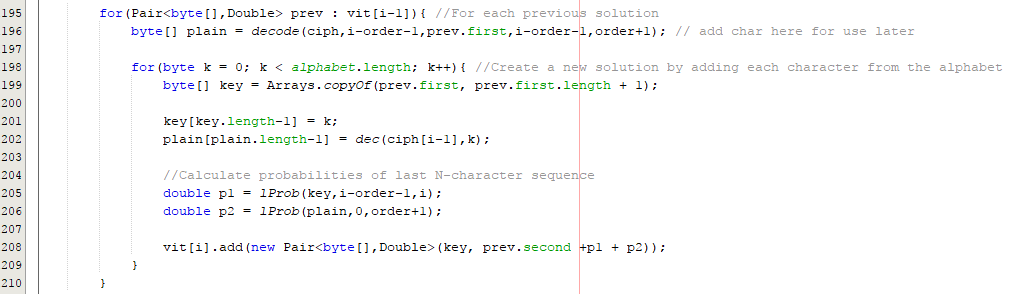 Managing Underflow and 0-occurances
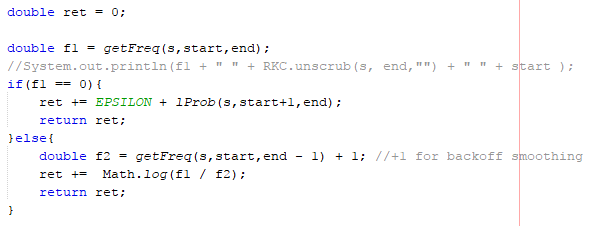 Assisted Decryption
Viterbi implementation is not perfect:
Highest probability decryption is not always the correct decryption
RKCC tool enables iterative assisted decryption:
While Viterbi is running, keep an eye out for partial decryptions
Crib for partial decryptions and other likely words/phrases
Commit high-confidence findings and re-run Viterbi
Algorithm will prune paths that do not adhere to user-provided constraints (this word at this location)
Putting it together
6th order Markov Model w/ 1 observation and 1 compound-hidden state (PT and K are co-dependent)
Uses a modified Viterbi to calculate MPE
Dynamic algorithm; remembers probability computations from current round to use in the next
Program outputs the most likely <key, plaintext> pairs, ranked by probability
Human required
N-grams capture structure, not semantics
Success!
Works pretty well
Defcon 20 Uber Badge Cipher:
QMMDYPSQSAMSPMQJLTYVRXHBKYRDSZJYHBGSNQHQBWLVJVPMFUISDCGWXATLEOBULNIHPCSPTFPWIISXWTAMTXSVHTFLHWVVNWPPWYIPLDQFIJWTYCILZGTXMUDAFPCUKPNTOXJSNVSTMLUX
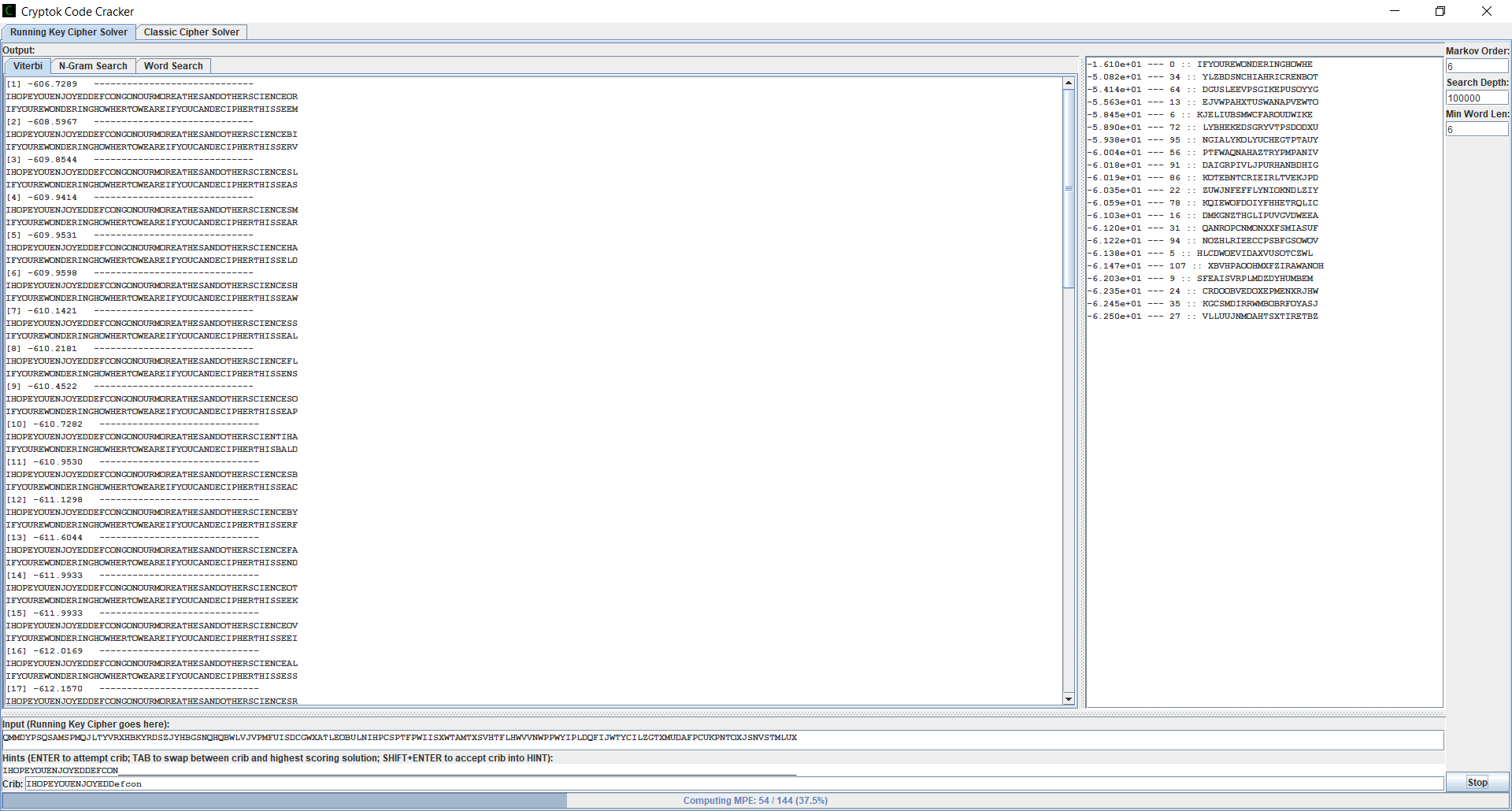 Prologue
Solution at 30,000 ft.
DC 23 Uber badge cipher
BVFBHGHXAWJEKEDMDZAPRMWGNMTVIRPWIKHGIPUU
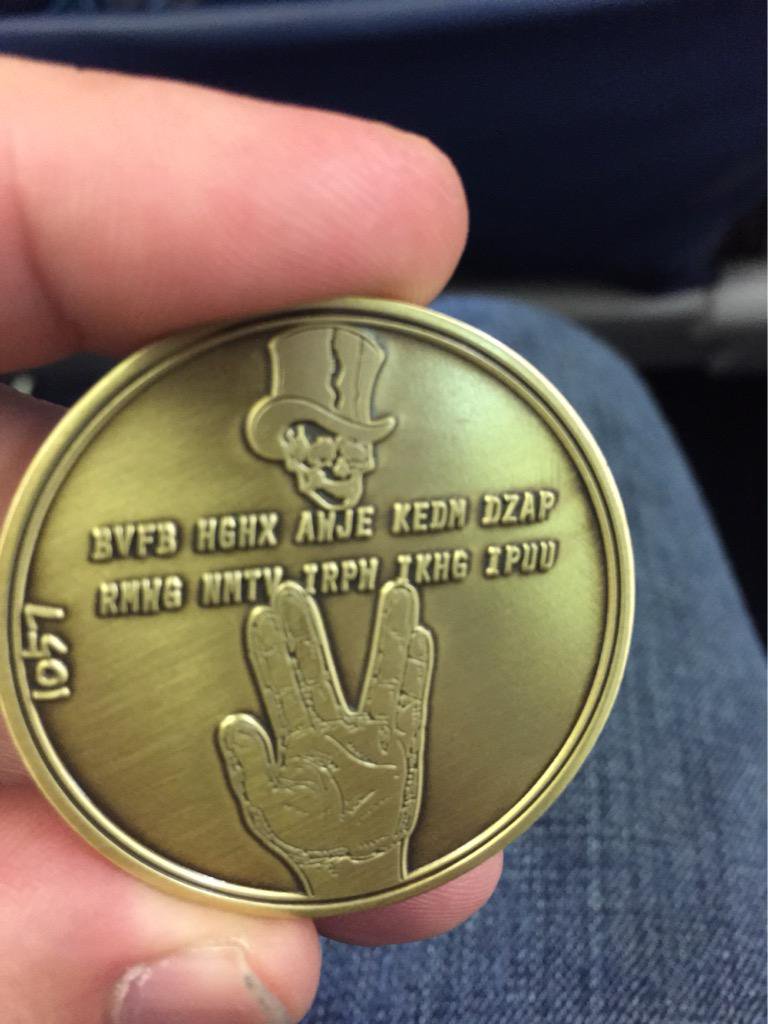 Language models – The Gateway Drug and Future Work
Enables automatic ranking of possible decodings by “English-ness”
Some ciphers have a tiny keyspace:
Caesar’s Cipher, Railfence, Atbash, Scytale, short-key Vigenere
Try them all, see what happens!
Improved Vigenere key-recovery
Consider only candidate key characters that produce sequences of characters that are commonly observed together
Extend character N-gram analysis to word N-gram analysis
Find word boundaries; produce sentences instead of “almost English”
Efficiently consider whitespace characters in probability model
Questions?
Challenge problem @ https://cryptok.space/cpv/
BJOAM WNJVD TGHQH DRRAN XDLXM DUTSK SNCCO 
WAEWM FQEGK QZVTR FIEXW WQGYU TSCGL NHSVE 
XSRRL ZPJSR IBLPL JIISP AERJJ PAFYG MQWRW 
XWXIE VBJIW YBXFI EGNPR MSUTA WMLZF KEERU 
AHGSI YWZGR BHMCP UENWJ TWUOG HAWDR KIOJR 
PWLRL CGHMP ZIFMF PPKOS VLLQV GBMOZ VTFKC 
VHZG
Download: https://cryptok.space/cpv